Управляющая
горно-рудная	компания
«Уранцветмет»
www.utzm.com
/ О компании
«Уранцветмет» - это более 17 лет профессиональной деятельности по бурению, геологии и изысканию во всем мире.
Основные проекты - разведка твердых полезных ископаемых:
золото серебро платина медь железо
редкоземельные металлы и др.

В портфеле проектов компании исследования радиоактивных руд.
2
/ О компании
«Уранцветмет» динамично развивающаяся компания, ориентированная на стратегическое партнерство и эффективную работу с крупнейшими российскими и зарубежными недропользователями.
Цель компании – постоянное движение в сторону улучшения и поддержания высокого качества. Повышение эффективности всех бизнес процессов, для удовлетворения потребностей клиентов, является основным приоритетом для компании, а также расширение своего международного присутствия и готовность обеспечить качественный сервис на всех этапах работы.
Нам важно постоянное улучшение условий труда наших сотрудников и регулярная работа по минимизации воздействия нашего производства на окружающую среду.
3
/ Преимущества
Жесткие требования к соблюдению норм охраны труда и техники безопасности
Безопасность труда – это обязанность и взаимная ответственность, поэтому все сотрудники проходят обучения и аттестации по технике безопасности.

Каждый должен следовать правилам, чтобы обеспечить безопасность себе и команде.
4
/ Преимущества
Мобилизация оборудования и скорость запуска и реализации проектов
В срок от 7-90 дней мы готовы запустить любой проект в любой точке мира, а именно:

Доставить буровые установки, геофизическое оборудование и вспомогательную автотракторную технику
Наладить материально-техническое снабжение
Создать необходимую инфраструктуру
Сформировать и доставить высококвалифицированный производственный персонал

Все это результат накопленного проектного опыта, точного планирования, слаженности командной работы и автоматизации процессов управления ресурсами, что обеспечивает оптимизацию общей стоимости услуг и улучшение производственных показателей.
5
/ Преимущества
Только современная техника и лучшие специалисты
Использование только современной техники – это выбор в пользу эффективности и экологичности.
Развитые партнерские отношения с ведущими мировыми производителями буровых установок, для получения передовых технологий и новейшей техники, дает возможность принимать участие в самых сложных и смелых проектах
Внимание к технологии, персоналу и оборудованию обеспечивает рекордные показатели по бурению
Качественное, своевременное и профессиональное обслуживание позволяет технике работать непрерывно на протяжении всего проекта в самых трудных условиях
6
/ Преимущества
Работа в любых климатических и географических условиях
Россия
- 52 °С,
штормовой ветер, метель, 1800 км до северного полюса
Буркина- Фасо
+ 45 °С,
песчаные бури
Либерия
сезон дождей
Обеспечение безопасной и комфортной среды для сотрудников, поддержание и гарантия непрерывного технологического процесса, а также эффективное планирование и реализация проектов.
7
/ Преимущества
Работа со сложными геологическими разрезами
Достоверная геологическая информация
Имеется значительный опыт участия в сложных проектах, которые требуют нестандартного технического подхода к обеспечению участков буровых работ, проведению исследовательской деятельности, использованию инновационных инструментов, внедрению и применению новых технологий.
Собственная геологическая служба и долгосрочные, партнерские отношения с научными  и проектными  институтами, сертифицированными  аналитическими российскими  и зарубежными лабораториями позволяют участвовать в сложных проектах и предоставлять заказчикам достоверную геологическую информацию.
Накопленный технологический опыт выполнения работ в разных горно-геологических условиях, в том числе при бурении по разным категориям пород, наклонных, восстающих и иных скважин разной направленности и конструкции, гарантирует заказчикам достоверную геологическую информацию.
Полный набор услуг для проектов «под ключ»
Расширенная отчетность и аналитика
Мы предлагаем полный набор услуг по ведению геологоразведочных проектов разной степени изученности.
Автоматизация бизнес-процессов позволяет в реальном времени получать геологические данные с самых удаленных участков.
8
/ География
18 стран — от Европы до Южной Америки
Большой опыт работы на международном рынке позволяет применить международные стандарты и технические возможности в проектах на территории России.
157
проектов реализовано
в Евразии, Африке и Южной Америке
>17
лет работы на рынке
геологического изучения
18
стран, в которых
мы работали
5 000 000
погонных метров пробурено за все
время работ
9
/ География
Сибирь
Дальний Восток
700+ тыс пг. метров

Золото Платина Уран
Урал
Центральная Россия
500+ тыс. пг. метров
Железо Медь
Калийные соли
150+ тыс пг. метров
Никель Платина Вольфрам Молибден
1+ млн. пг. метров
Золото Алмазы
Редкоземельные металлы
Виды работ:
RC Бурение; DD Бурение
Запад Африка
350+ тыс. пг. метров
Железо Золото
Южная Америка
150+ тыс. пг. метров
Железо Золото Калийные соли Марганец
Группа редкоземельных металлов
Восток Африки
150+ тыс. пг.метров
Уран
Средняя Азия
200+ тыс пг. метров
Золото
Виды работ:   RC Бурение;
DD Бурение; RC Бурение
Виды работ:   RC Бурение;
Виды работ:
10
Услуги
Бурение
Геология
Геофизические исследования
Строительство инфраструктуры
11
/ Услуги/ Бурение
Колонковое алмазное бурение с отбором керна
Диаметр бурения от BQ (57 мм) до PQ и более 
Бурение многоствольных наклонно-направленных скважин
Геомеханическое  бурение  с  отбором  ориентированного  керна применением приборов Devico и Reflex
Глубина до 2 800 метров
Отбор керна до 95-100%
Скорость бурения до 4 426 погонных метров одной буровой установкой в месяц
Максимальная суточная скорость 221 погонный метр за 24 часа
12
/ Услуги/ Бурение
Бурение методом RC
Бурение методом обратной циркуляции с отбором шлама:
Диаметр бурения от 100 мм 
Глубина до 400 метров 
Высокая скорость бурения до 15 000 погонных метров в месяц 
Низкая стоимость буровых работ
13
/ Услуги/ Бурение
Бурение наклонно- направленных скважин
Бурение винтовыми забойными двигателями (ВЗД) непрерывного действия  для  любых  диаметров  бурения, с  постоянным контролем зенитного и азимутального углов
Бурение отклонителями нажимного типа и стационарных отклоняющих устройств
Расчет и построение стволов скважин
14
/ Услуги/ Бурение
Многозабойное бурение
Сокращение  времени и финансовых затрат на бурение верхней части  скважин по вмещающим породам
Сокращение количества перевозок, подготовки площадок и зумпфов
Отклонение скважины в заданном направлении: максимально возможное отклонение семь с половиной градусов на тридцать метров бурения
Снижение рисков по сравнению с использованием клиньев и тарбаганов и возможность в любой момент остановить процесс и направить скважину в другую сторону
15
/ Услуги/ Бурение
Другие виды бурения
Бурение из подземных горных выработок
Бурение под строительство гидрогеологических скважин 
Бурение под строительство технологических скважин 
Бурение скважин для подземного выщелачивания урана
16
/ Услуги/ Геология
Работы геологического содержания
Cоставление проектно-сметной документации на геологоразведочные работы
Выполнение геологической и геомеханической документации и опробование керна с обработкой получаемых материалов при сопровождении буровых работ
Отбор ориентированного керна для оценки горнотехнических условий месторождения
Экспресс- опробование керна РФА
Гидрогеологическое и инженерно-геологическое изучение объектов по методике SRK 
Формирование баз данных с использованием программного обеспечения  Mine Vision 
Составление геологических отчетов с подготовкой ТЭО разведочных кондиций, подсчетом запасов, представление и утверждение их в ГКЗ и ТКЗ
Оценка ресурсов  твердых полезных ископаемых по международным стандартам
17
/ Услуги/ Геология
Инженерные изыскания
Инженерные изыскания – комплекс работ, направленный на выбор наиболее благоприятных и целесообразных проектных решений при строительстве объектов в процессе освоения месторождений.
Сбор и обработка материалов изысканий прошлых лет
Маршрутные наблюдения (рекогносцировочное обследование)
Проходка горных выработок
Геофизические и гидрогеологические исследования
Полевые исследования грунтов
Стационарные наблюдения за протеканием инженерно-геологических процессов
Лабораторные исследования грунтов и подземных вод
Обследование грунтов оснований существующих зданий и сооружений 
Составление прогноза изменений инженерно-геологических условий
Оценка опасности и риска от геологических и инженерно-геологических процессов
Составление технического отчета
18
/ Услуги/ Геофизические исследования
Геофизические исследования
ГИС выполняется в скважинах глубиной до 2000 м

Инклинометрия
Гамма-каротаж
Электрокаротаж (КС, ПС, индукционный)
Термометрия
Резистивиметрия
Расходометрия
Кавернометрия

*по необходимости – иные виды геофизических исследований
19
/ Услуги/ Геофизические исследования
Пробоподготовка
Применяется современное оборудование для наиболее оптимальных схем подготовки проб

Сушка проб
Дробление
Сокращение (квартование) проб
Отбор аналитических навесок и дубликатов
Истирание
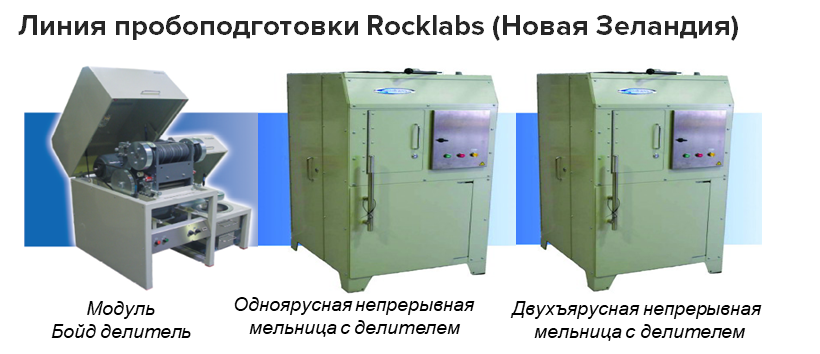 20
/ Услуги/ Строительство инфраструктуры
Строительство инфраструктуры
Создание условий для персонала:
Возведение рабочих поселков с соблюдением всех стандартов
Строительство технологических буровых площадок, подъездных  путей и зимников (зимних дорог)
Организация питания и проживания персонала, хранения и условий для технического обслуживания оборудования
Обеспечение сотрудников постоянной спутниковой связью и компьютерной техникой
21
Техника
22
/ Техника/ Буровые установки
Буровые установки
Производственный парк компании насчитывает более 35 буровых установок на гусеничном и колесном ходу.

Используются буровые установки от ведущих мировых производителей: BoartLongyear, AtlasCopco, Schramm, Foremost
BoartLongyear LM-75
BoartLongyear LF-230
BoartLongyear LF-90
BoartLongyear LX-16
Schramm 450GT
УРБ-2А2
AtlasCopco CS-14
23
/ Техника/ Вспомогательная техника
Вспомогательная техника
Механическая служба
Каждая единица оборудования проходит своевременное техническое обслуживание и ремонт силами собственной механической службы, обеспечивающей работу техники 24/7. Техника компании оснащена приборами GPS, что позволяет в реальном времени контролировать ее перемещение, рабочие нагрузки и расход топлива.
Shantui SD32, SD22, Т20 —
бульдозерная техника
IVECO-тралл
Урал — машина подвоза технической воды
Тойота Hilux
КАМАЗ-манипулятор
24
/ Лицензии и сертификаты
Лицензии и сертификаты
Сертификат ISO            9001:2015
Свидетельство Ассоциации Инженерных изысканий в строительстве
Лицензия ФСЭТАН
25
/ Партнеры
Инвестиции в технологичность и безопасность
Опыт работы на международном рынке открывает доступ к новейшим технологиям, методам организации рабочих процессов и обеспечивает высокий уровень культуры производства и безопасности работ.
Партнеры
Наши партнеры – это ведущие недропользователи и добывающие компании мира.
26
/ Рекомендательные письма
Рекомендательные письма
27
Контакты
Телефон
+ 7 (495) 120-09-20
+ 7 (495) 374-87-24
Адрес
143421, Московская обл., г.о. Красногорск, автодорога Балтия, тер 26 км, бизнес-центр Рига-Ленд, стр. Б2
Факс
+ 7 (499) 322-28-31
Email office@utzm.com pr@utzm.com
Почта для отправки резюме
hr@utzm.com
www.utzm.com
28